（プーさんの森）森林計画
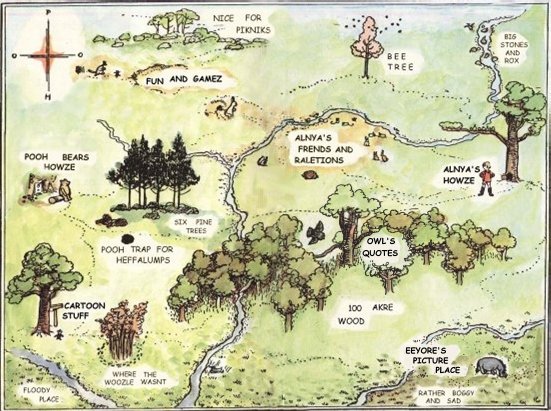 野生生物の保護地区
保護地区の目的は、野生生物および植物が人間の関与なしで存在できるようにすることです。
トレイル
ウォーキングから、サイクリスト、車椅子の人を含むファミリーなど、あらゆるビジターが森林を楽しめます。
キャンプ地
ビジターが森林で宿泊やＢＢＱなどすることが出来ます。炊事場、駐車場、トイレ施設や中を通る道路なども必要です。
ハンティング
ハンティングの獲物となる動物が増えるように管理します。又、ビジターのための道路が必要です。
フィッシング
森の小川をせめぎ、木々を伐採すれば、釣り人たちにとって魅力的な湖(フィッシング・サイト)を作ることもできます。
木材生産
いわゆる「木の畑」の区域です。持続可能な木材生産アプローチを取り、一回あたりの伐採量は森林の一部に限られます。生物への影響も最小です。